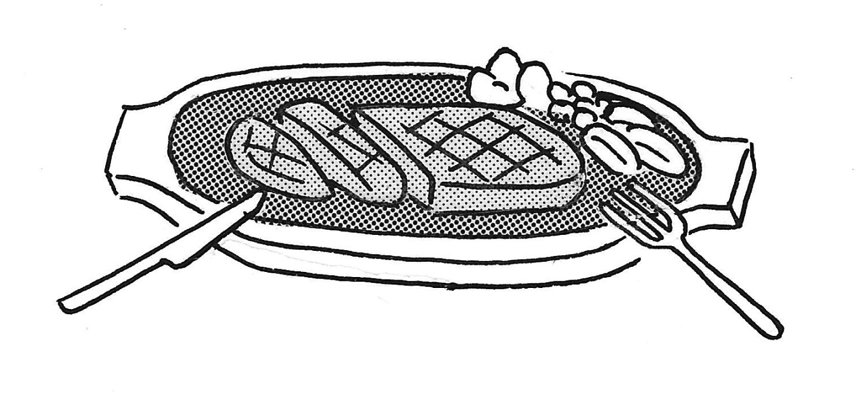 [Speaker Notes: ステーキ]
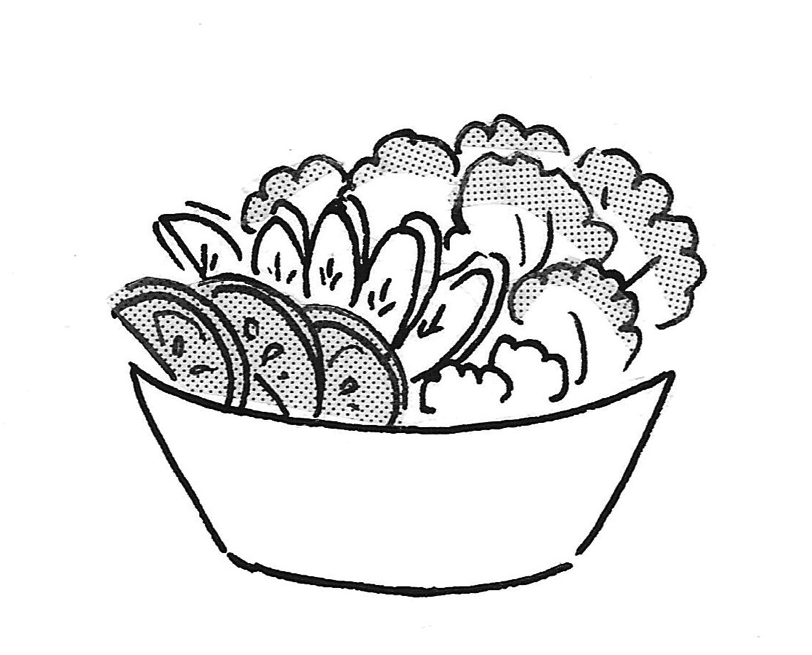 [Speaker Notes: サラダ]
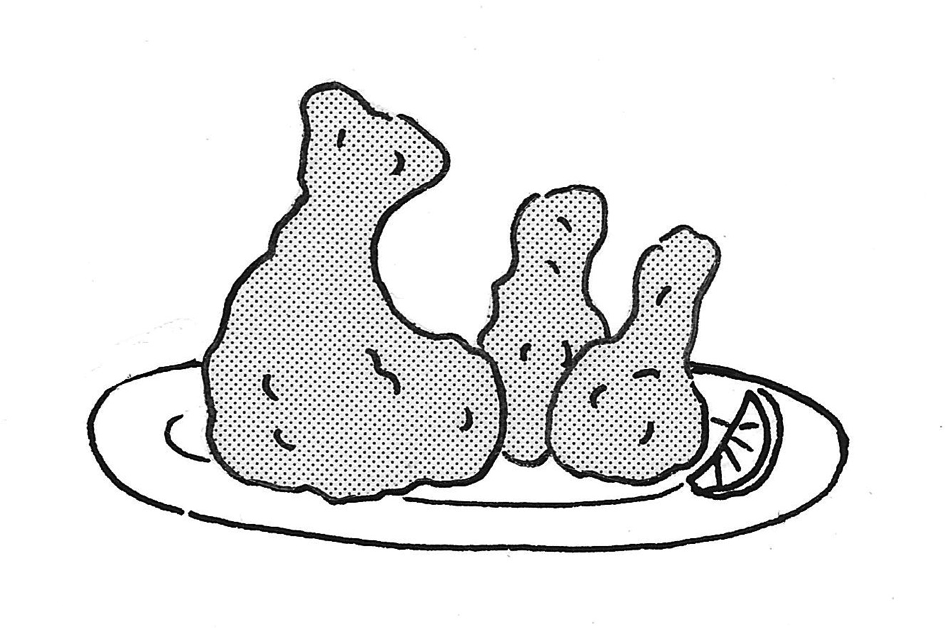 [Speaker Notes: フライドチキン]
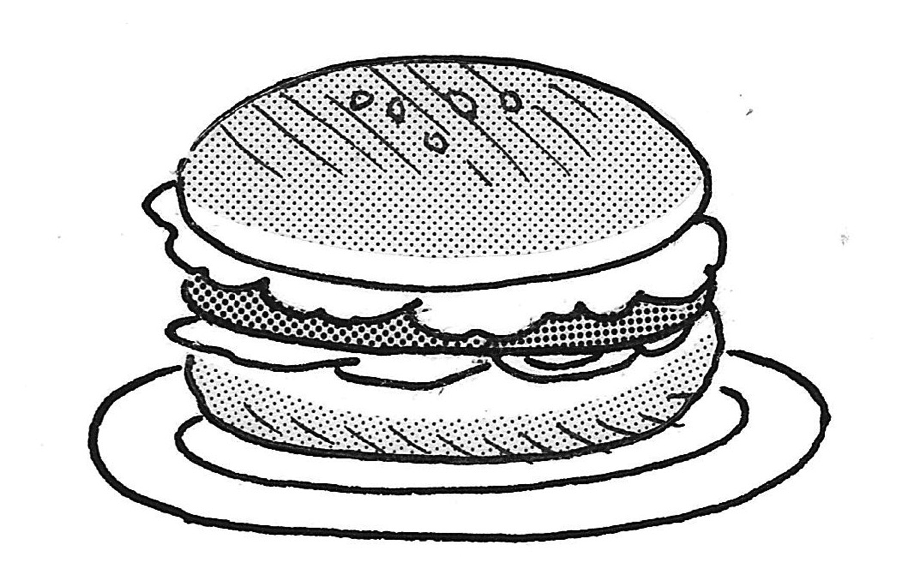 [Speaker Notes: ハンバーガー]
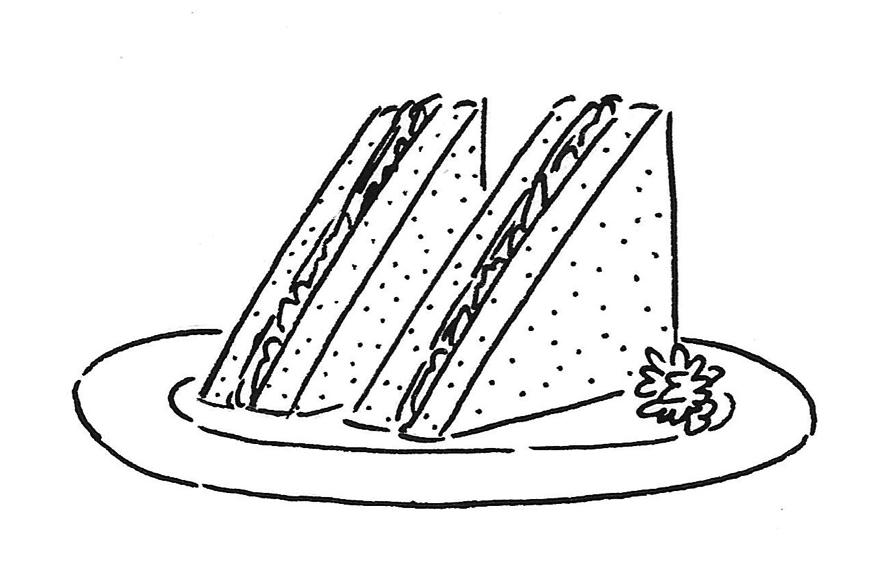 [Speaker Notes: サンドイッチ]
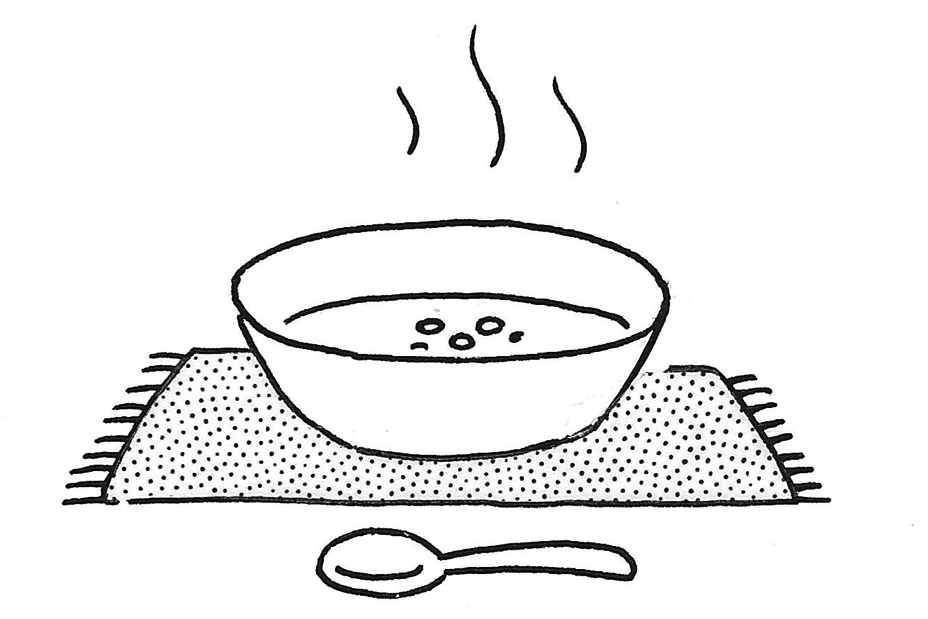 [Speaker Notes: スープ]
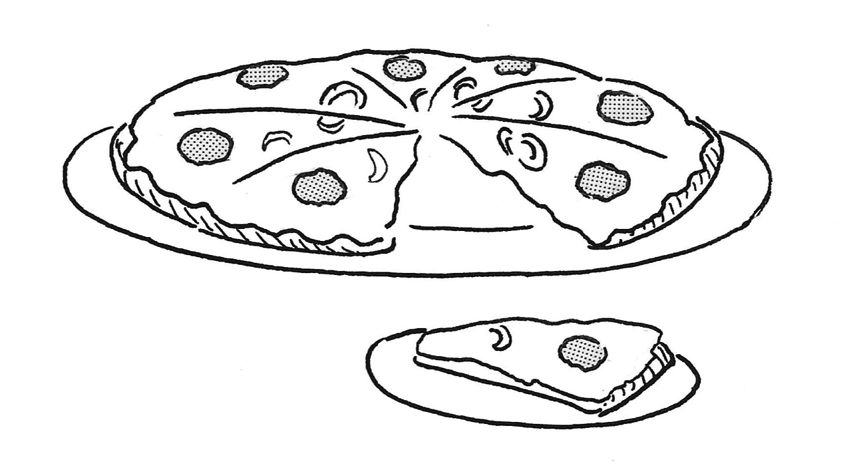 [Speaker Notes: ピザ]
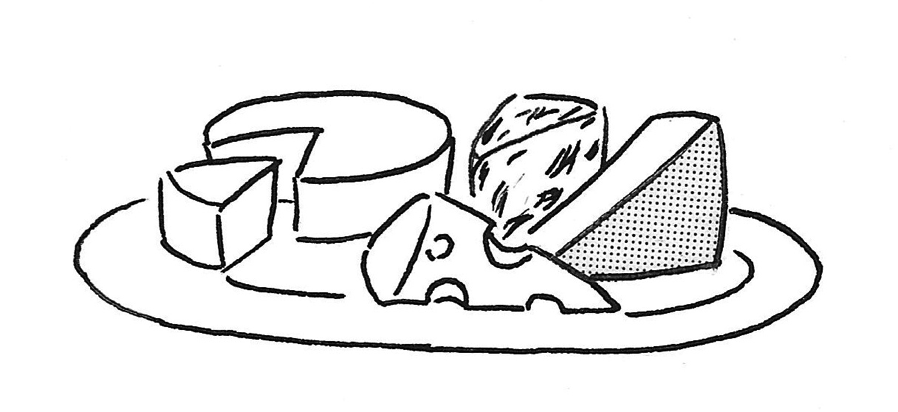 [Speaker Notes: チーズ]